Futures Methods and their use in Strategic Analysis
IFORS 2002
Ben Bolland 
Dstl Policy and Capability Studies, Strategic Analysis Skill Group (SASG)
11th July 2002
[Speaker Notes: © Crown copyright 2002 
Dstl,  UK MOD
Approval for wider use of releases must be sought from:
Intellectual Property Department, Dstl, Farnborough,
 Hampshire GU14 0LX]
Introduction
What are ‘Futures Methods’ and what are they used for?
Key futures Methods
Origins and application
Method
Benefits
Using futures methods in strategic analysis
Examples of SASG work
09 March 2012
What are ‘Futures Methods’?
‘Futures Methods’ are methods or techniques that are designed to do one of three things:
Predict the future
Create a future to work towards
Manage for the future
Majority of futures methods are concerned with managing for the future - greatest utility
Predicting is risky (and difficult)
Creating futures has limited application (currently)
09 March 2012
Examples
Methods for predicting: 
extrapolation 
forecasting
Methods for creating: 
visioning
Methods for managing: 
scenario based planning
assumptions based analysis
09 March 2012
Key Futures Methods
The Delphi method
Futures wheel
Environmental scanning 
Assumption-based analysis
Scenario based planning
Gaming
09 March 2012
The Delphi Method
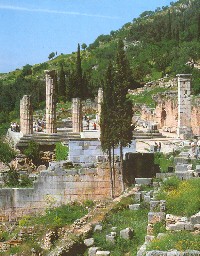 A method for gathering expert                                  opinion on what will happen                                              in the future.
Developed by RAND in the 1960’s to harness expert judgement.
Widely used by futurologists and business planners.
Focuses on a particular issue; key question is needed.
09 March 2012
The Delphi Method: Method
1) Gather experts in the field.
2) 1st round: each expert is interviewed in turn and asked the key question.
3) Answers from the first round of questions provide the basis for the second round.
4) 2nd round: experts are then asked to comment on results of first round.
Comment on degree of accuracy.
5) They are then asked to modify their own opinions in light of those results.
09 March 2012
The Delphi Method
6) Successive rounds: the iterative process is continued until consensus is reached.
Method offers an alternative to brainstorming.
Produces more reliable forecasts than just single opinions.
Considered ‘scientific’; structured method of forecasting.
Selection of ‘experts’ is critical to success.
09 March 2012
The Futures Wheel
Method for structuring brainstorming on futures issues.
Invented by Jerome C Glenn in 1971 to aid his futures studies.
Particular issue on the future is identified.
Group is gathered to discuss the issue.
Primary consequences or impacts of the issue are identified and connected visually to the central issue.
Secondary issues are then identified and linked to the primary issues: 2 alternative layouts.
09 March 2012
PRIMARY ISSUES
CENTRAL
ISSUE
SECONDARY ISSUES
A Futures Wheel
09 March 2012
The Futures Wheel
Impacts are grouped for clarity.
Process is continued as far as necessary.
Method is easy to apply.
Does not necessarily require experts.
Identifies positive and negative feedback loops.
09 March 2012
Environmental Scanning (ES)
Created in the 1960’s by Aguilar
Used by anyone who carries out structured research.
ES allows you to identify:
nature of change
reasons for change
processes producing change
relations between processes
consequences of change
09 March 2012
Environmental Scanning: Method
Three types of ES: passive, active and directed.
Main advantage of ES is that it gives you a well informed picture drawn from wide range of sources.
Quality of the picture will be directly related to time and effort that is put into the ES.
Can be quite labour-intensive.
09 March 2012
Assumptions Based Analysis
Developed by RAND to help manage for the future.
Developed post Cold War; still used by RAND.
Provides an alternative to trend based analysis (scenarios).
09 March 2012
Assumptions Based Analysis: Method
1) Important assumptions about the future are identified.
Can use other methods to ID assumption:
Delphi
ES, SWOT or PESTLE
2) ‘Planning Time Horizon’ is set.
This sets the maximum timeframe within which assumptions will occur.
3) Identify elements of change within the horizon.
09 March 2012
Assumptions Based Analysis: Method
4) ‘Signposts’ are then identified which can be used to measure the degree of change within each assumption.
5) ‘Shaping actions’ are identified.
These are actions that can be taken to cause an assumption to fail.
Need to bear in mind who has control over these actions.
6) ‘Hedging actions’ are then defined.
These are actions that will need to be taken in the event of an assumption failing.
09 March 2012
Scenario Based Planning
Method creates scenarios that represent different possible futures.
Developed by Herman Khan in the 1950’s for RAND.
First used to aid defence planning.
Now widely used by strategic planners in business.
E.g. Shell scenarios
Also used by government planners at central and local levels.
09 March 2012
Scenario Based Planning
Scenarios provide a range of possible futures: NOT predictive.
“Scenarios are a tool for helping managers plan for the future—or rather for different possible futures. They help us focus on critical uncertainties: the things we don't know about that might transform our business, and the things we do know about that might involve unexpected discontinuities. They help us understand the limitations of our 'mental maps' of the world—and to think the unthinkable, anticipate the unknowable, and utilise both to make better strategic decisions. In broad terms, managers can use scenarios: To identify emerging challenges in the global business environment and to prepare accordingly.”   - Shell Global Scenarios out to 2020, Public Summary 2002.
09 March 2012
Scenario Based Planning: Method
1) Analysis of the environment is carried out (using ES or other).
2) Key ‘trends’ and ‘drivers’ are then identified within the environment.
Drivers are overarching forces
Trends are specific developments within these forces
3) Drivers are then used to define the scenario space.
4) Each trend is given a range (degree) of uncertainty.
09 March 2012
Scenario Based Planning: Method
5) Trends are then used to evolve each scenario: different variations within the scenario space.
Each scenario will reflect different combinations of possible trends (Structural Analysis)
6) ‘Wildcards’ can also be included in scenarios:
‘Wildcard’: high impact, low probability event
7) Scenario ‘story lines’ (or narratives) are then created to complete each scenario.
Normally have at least one normal, one optimistic and one pessimistic scenario.
09 March 2012
Evolving Scenarios: Structural Analysis
Method evolved by futurists in the 1970’s.
Used to evolve scenarios.
Use a simple matrix to identify the relationships between trends and variables.
Simple technique; easy to apply.
Widely used.
09 March 2012
Evolving Scenarios: Structural Analysis
09 March 2012
Gaming
Representation of future scenarios to help manage for the future.
No fixed method for gaming.
Main advantage: uses human-in-the loop thinking.
Can be used to:
Examine decision making
Test capabilities
Support policy formulation
09 March 2012
Applying Futures Methods to Strategic Analysis
Creating strategic pictures:
ES, PESTLE, SWOT
Managing for the future: creating strategies 
Scenario Based Planning
Assumptions Based Analysis
Testing policies and strategies
Scenarios
09 March 2012
Examples of SASG Use of Futures Methods
Scenario Based Planning to inform manning policy for the British Army.
Structured brainstorming carried out on issues that will impact on army manning.
Key driving forces identified.
Range of scenarios constructed.
Aid to guiding future recruitment policy for the British Army.
09 March 2012
Examples of SASG Use of Futures Methods
Use of environmental scanning in media monitoring:
Identify themes and issues present in media output.	
ES conducted over a wide range of sources.
Use of NVIVO qualitative analysis software to identify key themes within the sources.
Process of analysis and representation carried out to show findings.
Very labour intensive!
09 March 2012
Examples of SASG Use of Futures Methods
Environmental scanning used widely in regional analyses:
Part of the Psychopolitical Analysis Method (PAM).	
Analyse all-source data on region of interest.
ES used to identify key actors, relationships and interactions in region.
Use of NVIVO to aid the process.
Rich picture then constructed of actors and their interactions.
Picture used to inform decision makers.
09 March 2012
Examples of SASG Use of Futures Methods
Strategic gaming:
Number of games run by the SASG for various projects.
‘Day after’ method of games used to support policy formulation and crisis management.
Strategic games employed to test equipment capabilities and explore decision making.
Large degree of variation in scope and extent of games run.
Single-player decision games, full team games.
09 March 2012
Questions and discussion………
09 March 2012